printen
inloggen
1. Ga naar http://print.sgweredi.nl
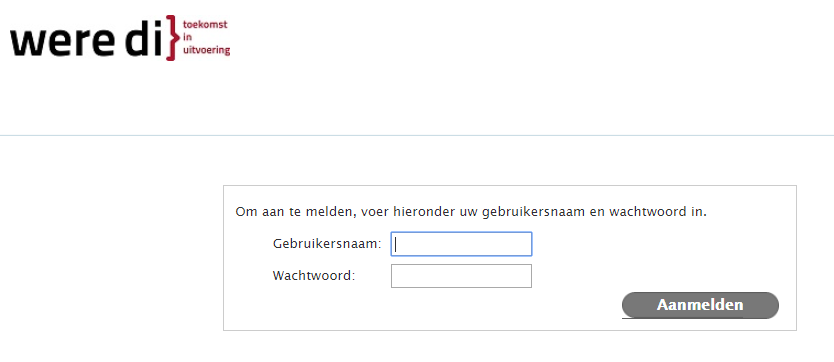 1.Vul je leerlingnummer in
2. Vul je wachtwoord in
3. Klik op aanmelden
Zoek het bestand op dat je wilt afdrukken
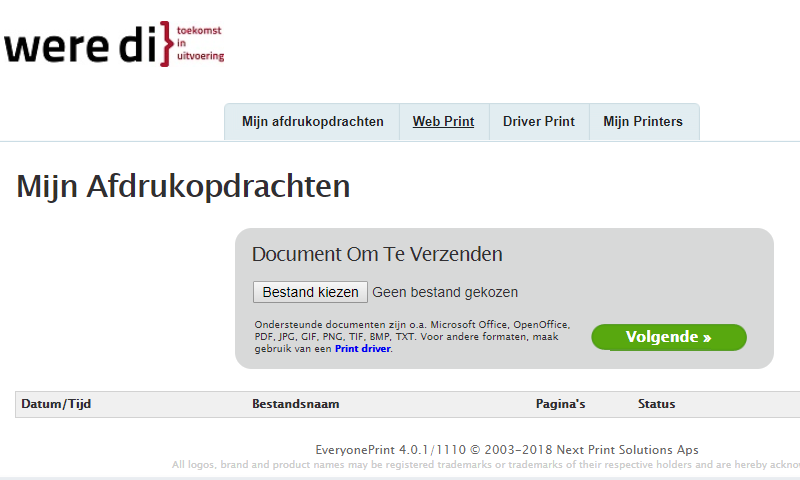 1. Klik op bestand kiezen
2. Zoek het document op dat je wilt printen.
3. Klik op volgende
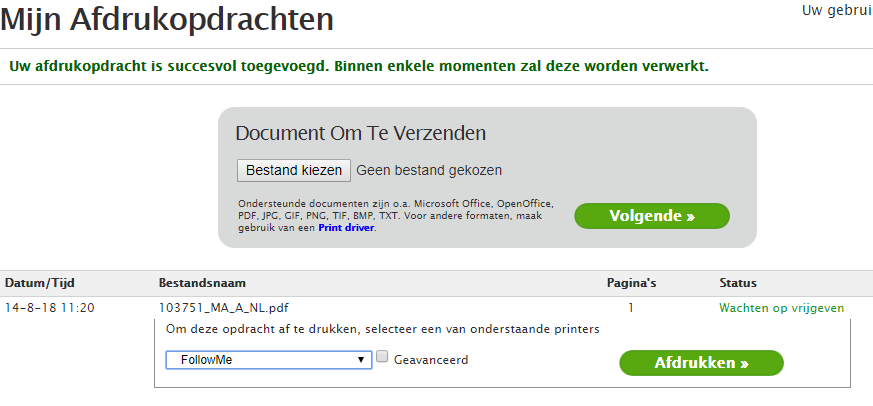 1. Klik op FollowMe
2. Klik op afdrukken
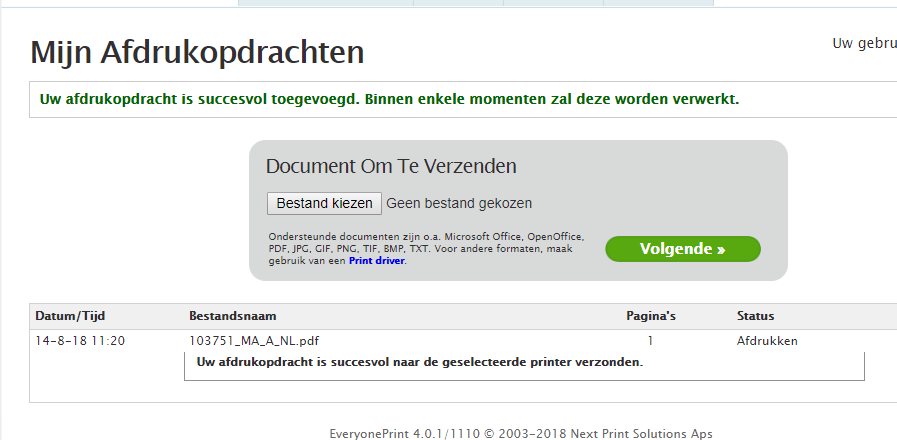 1. Wanneer je deze tekst ziet, loop je naar de printer
2. Neem je leerlingenpas mee en leg die op de aangegeven plek op de printer
3. Op de printer klik je op je document en wacht je tot alles is uitgeprint
Zoek een printer op ergens in een van de schoolgebouwen.
Volg de instructies op het scherm